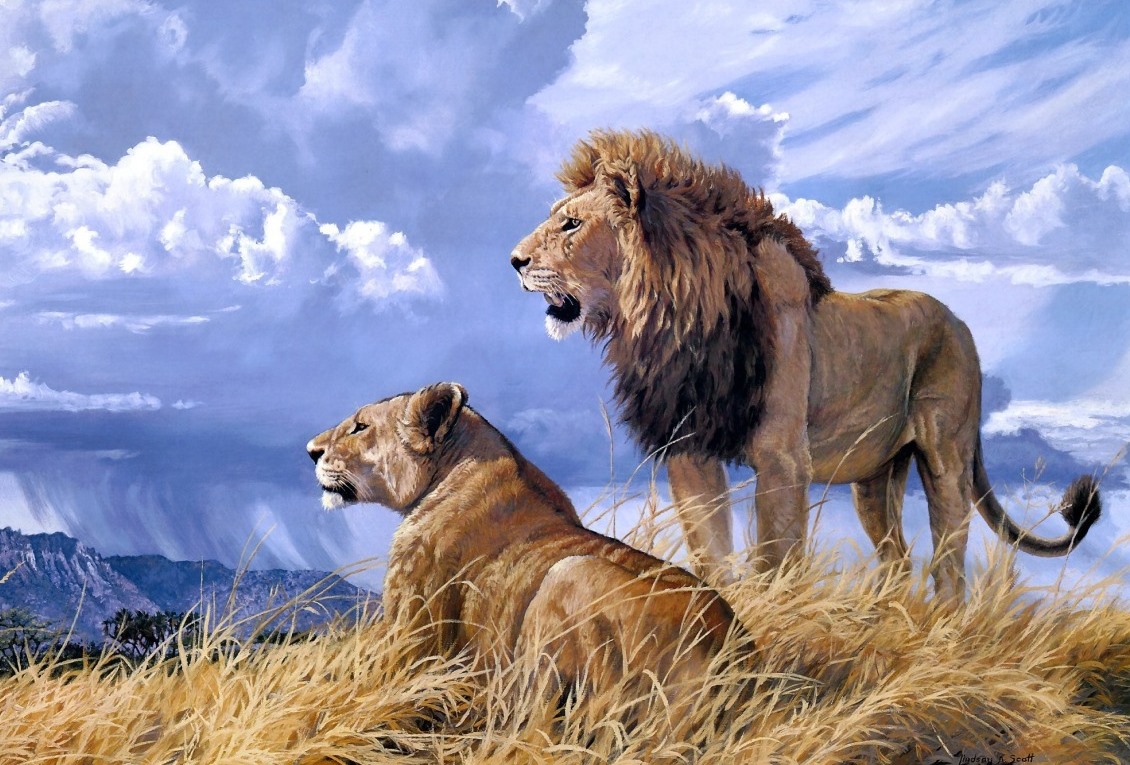 РЕБЯТАМ
О   ЗВЕРЯТАХ
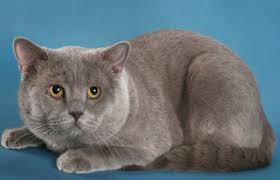 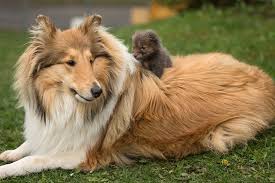 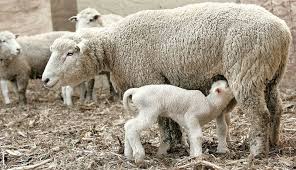 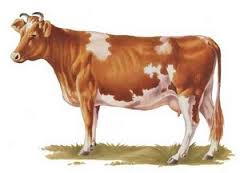 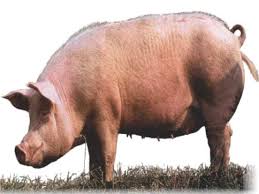 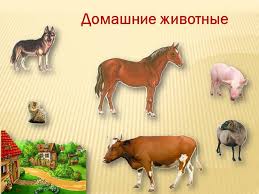 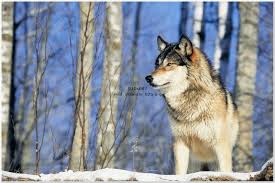 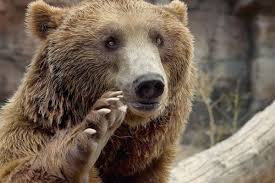 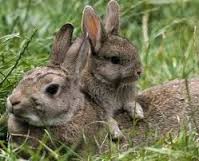 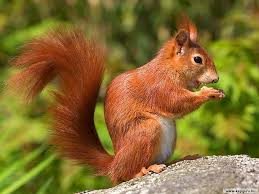 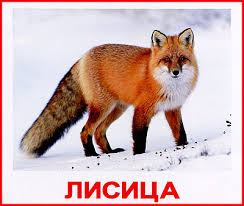 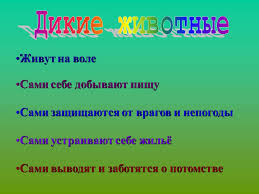 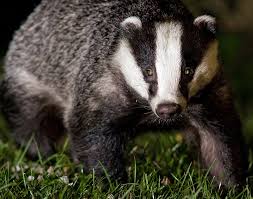 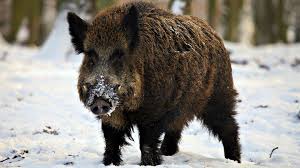 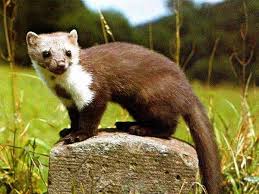 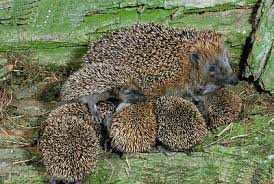 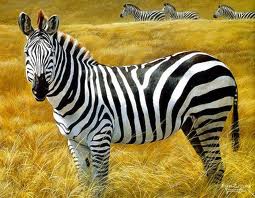 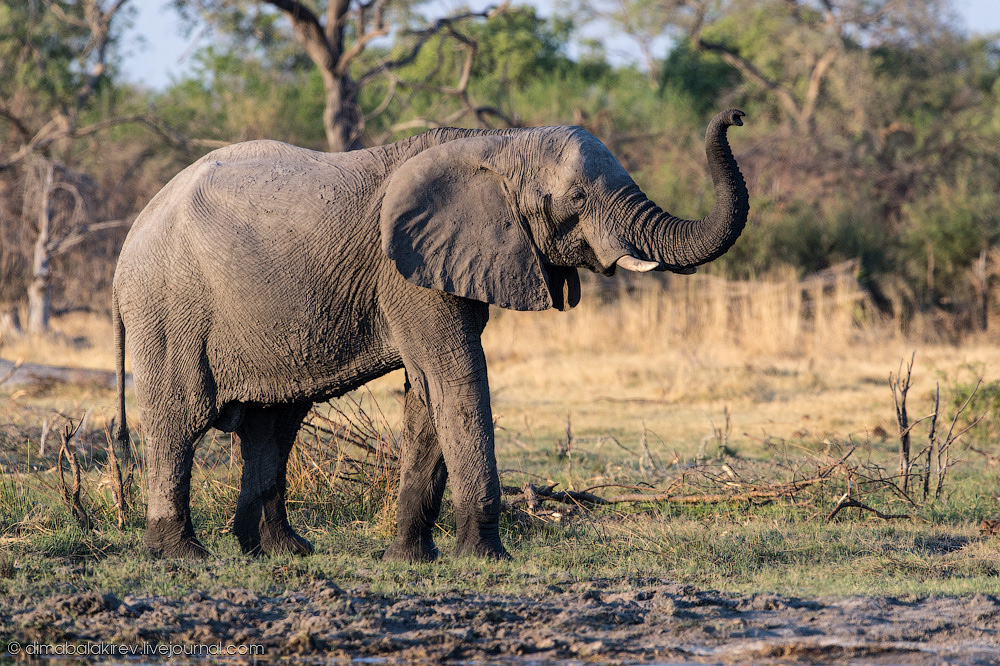 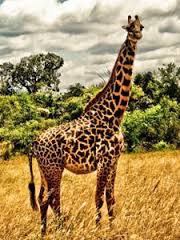 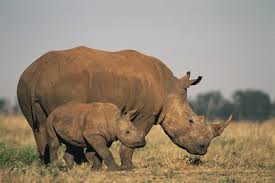 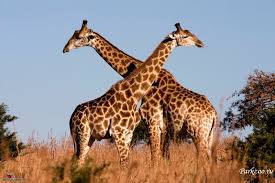 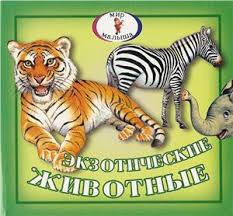 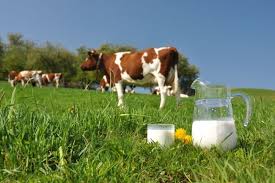 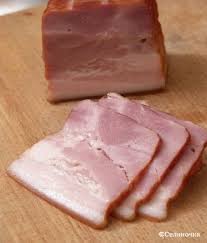 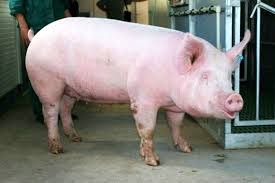 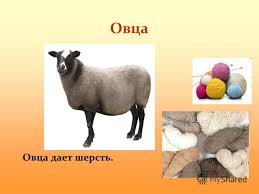 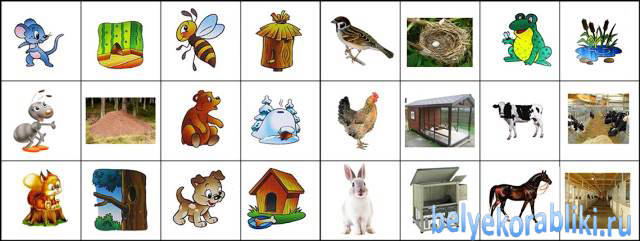 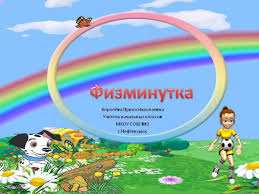 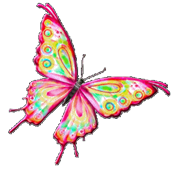 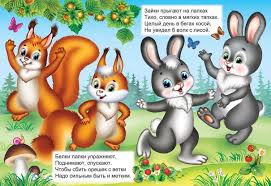 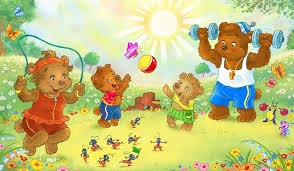 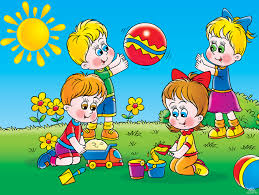 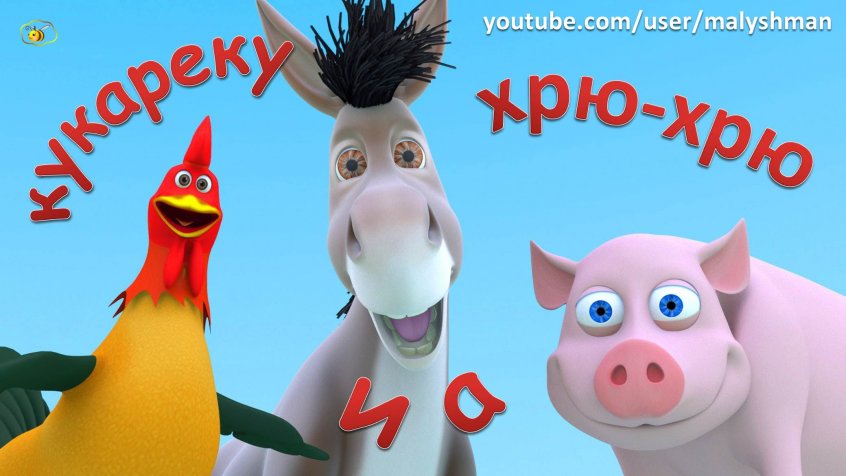 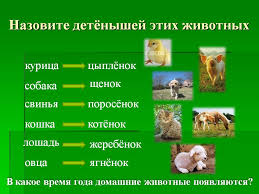 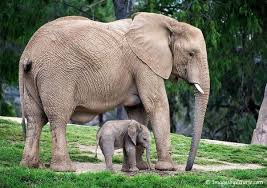 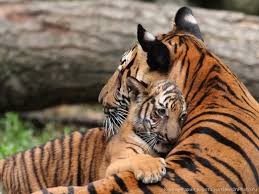 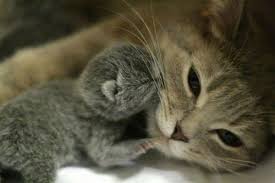 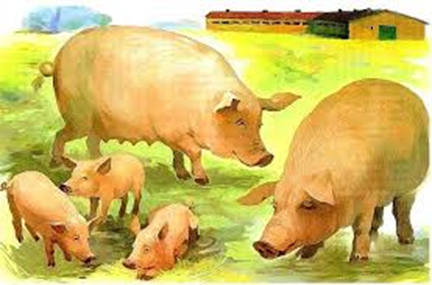 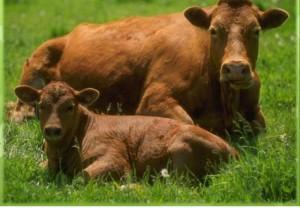 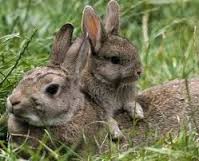 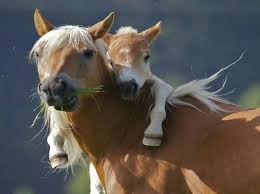 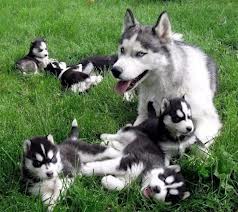 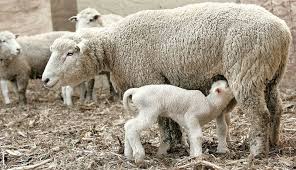 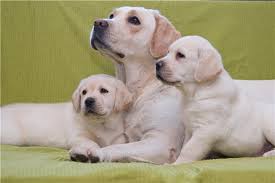 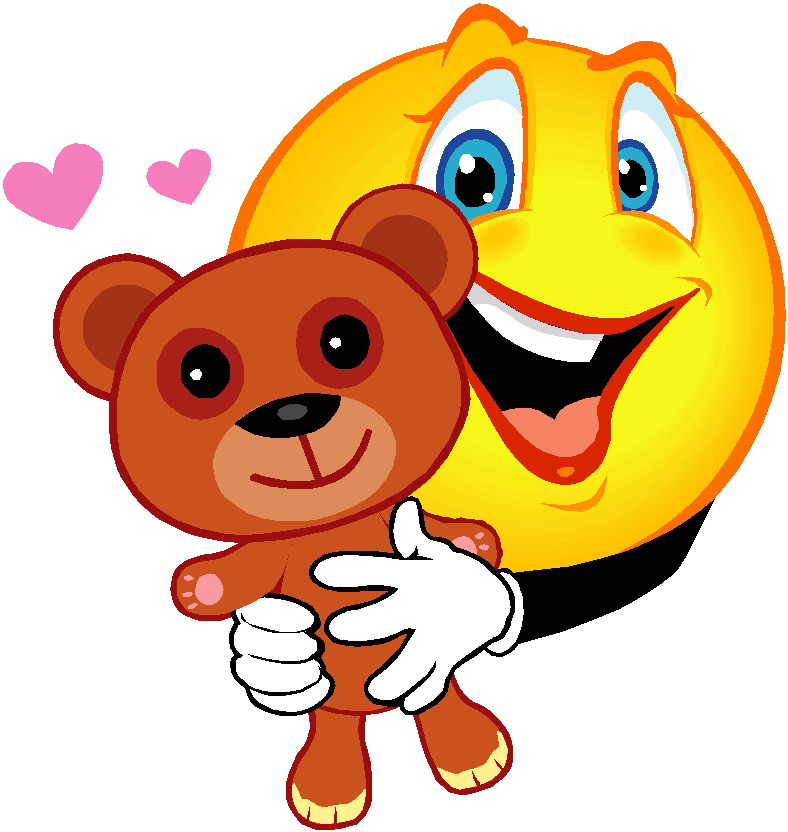 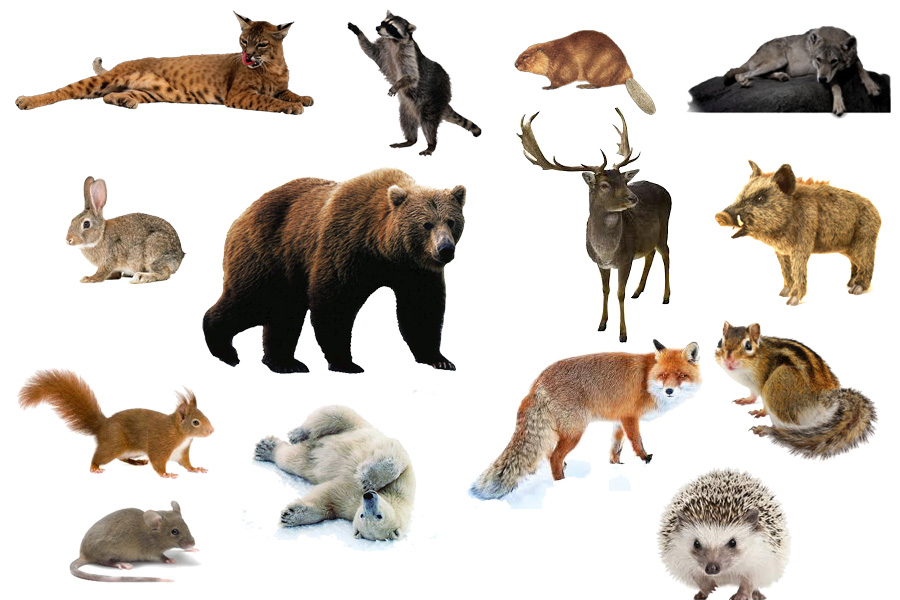 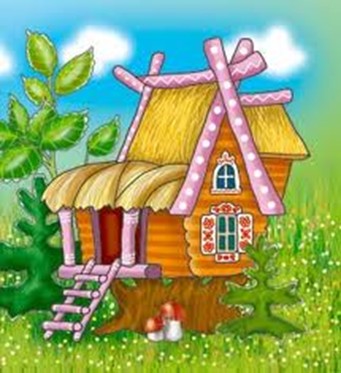 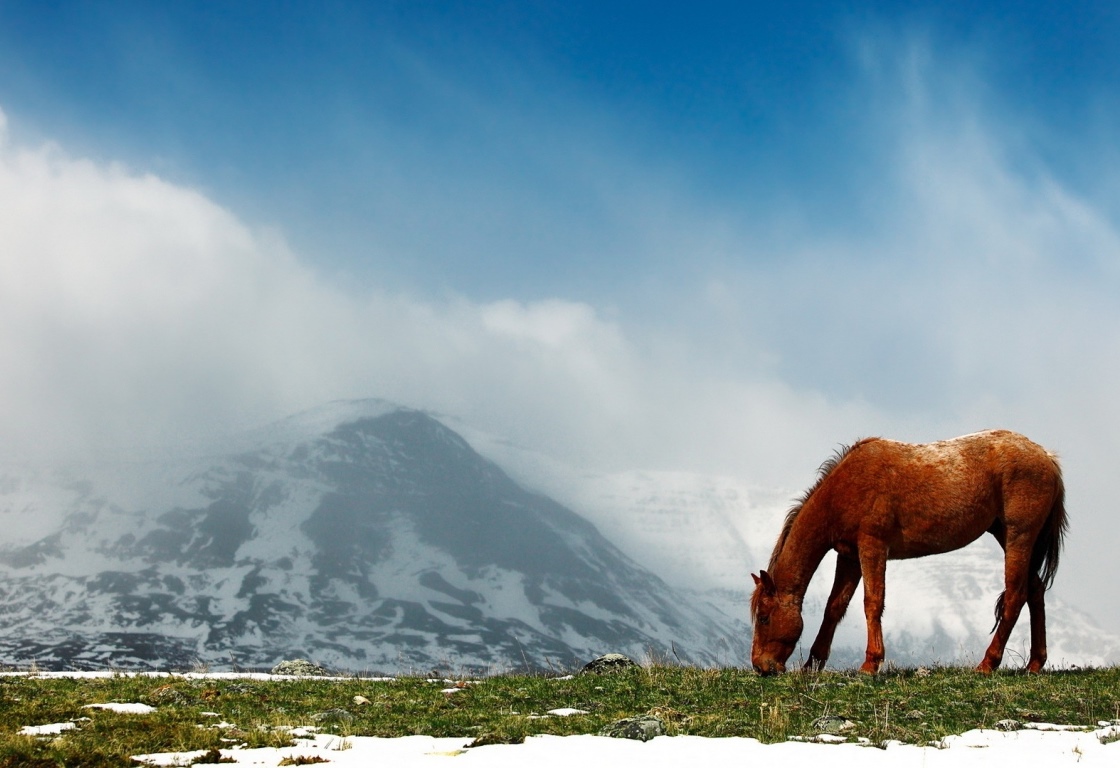 Спасибо за внимание!